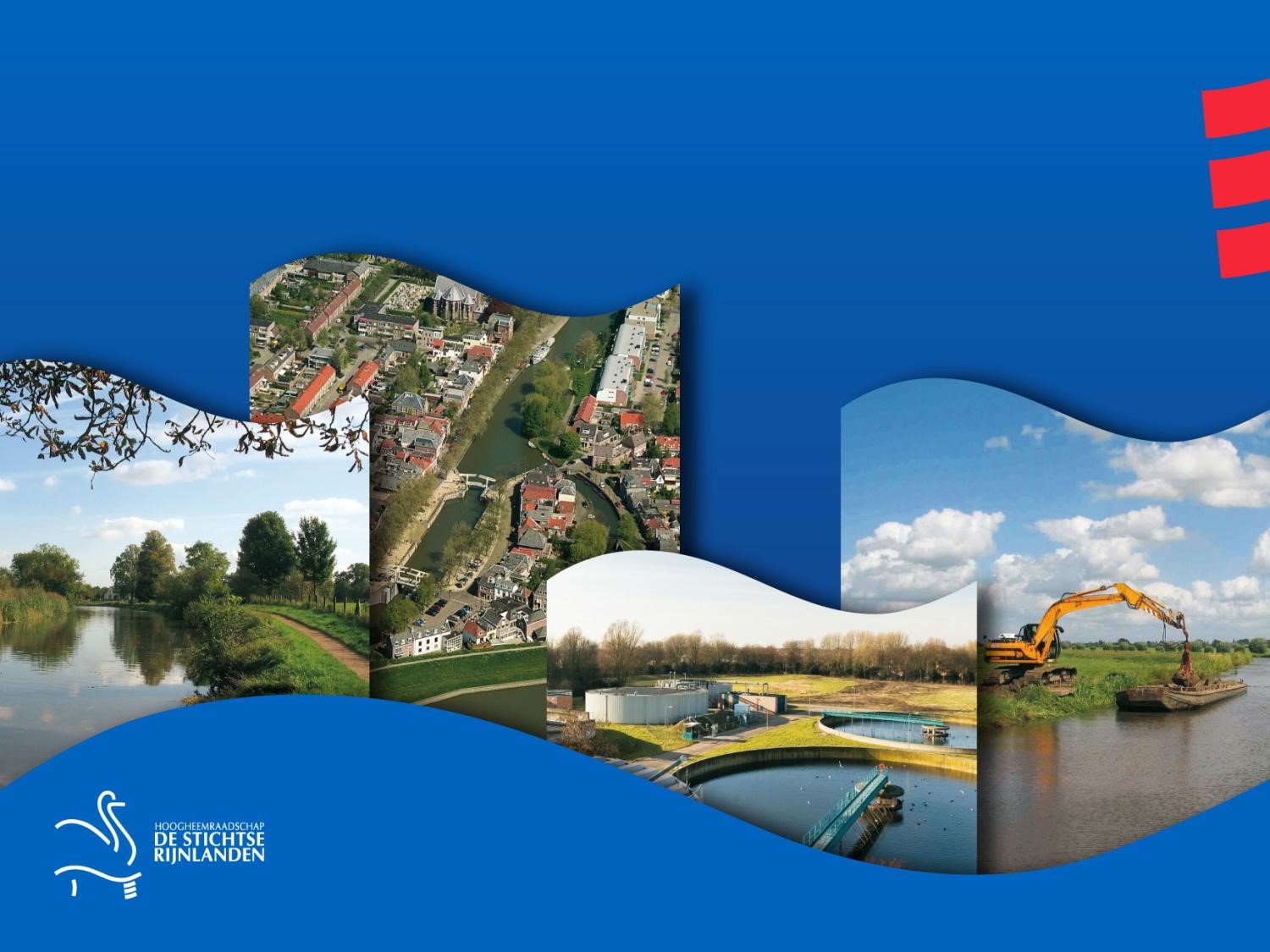 Waterpeilen Eiland van Schalkwijk
Gebiedsavond deelgebied Wijk bij Duurstede
woensdag 20 november 2024 – SCS De Wiese
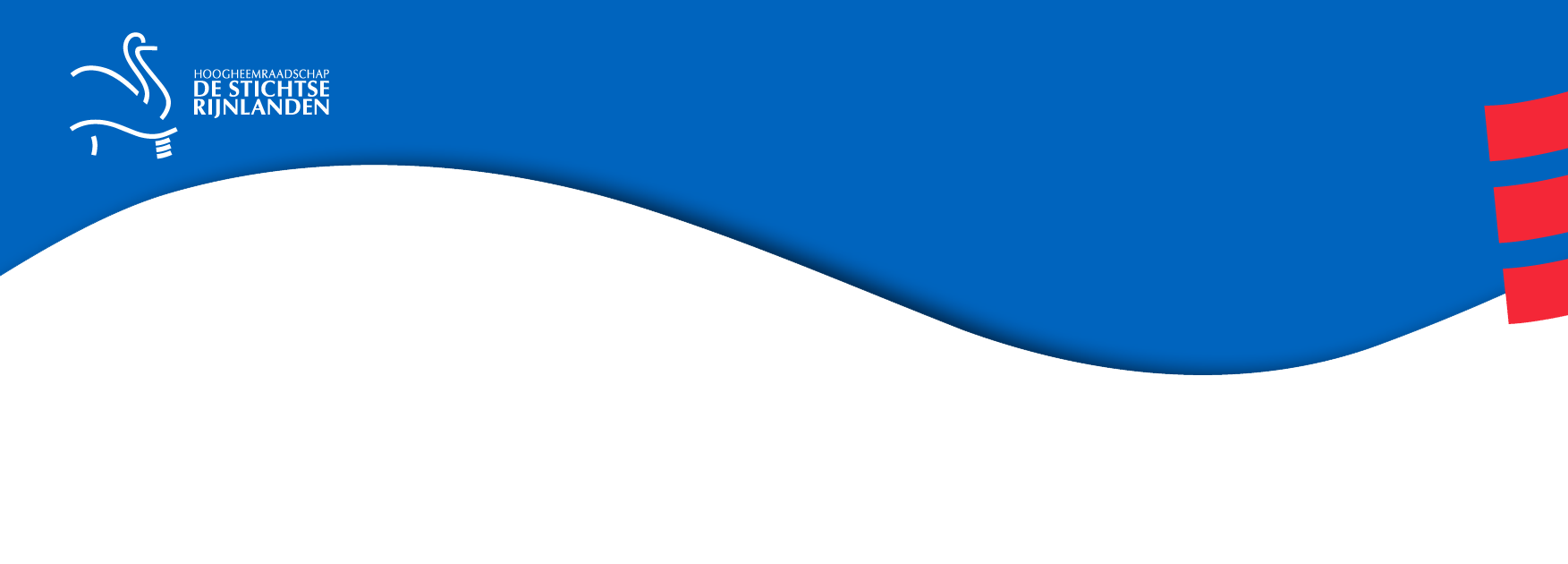 Welkom!
Aanleiding
Raamwaterplan Eiland van Schalkwijk 2015
	Het plan geeft een integrale visie en kaders voor een duurzaam, 	klimaatbestendig en doelmatig ingericht watersysteem. 

De uitwerking 	vindt plaats in deelgebieden met de uiteindelijk concrete maatregelen.

->     Aan de slag voor deelgebied Wijk bij Duurstede
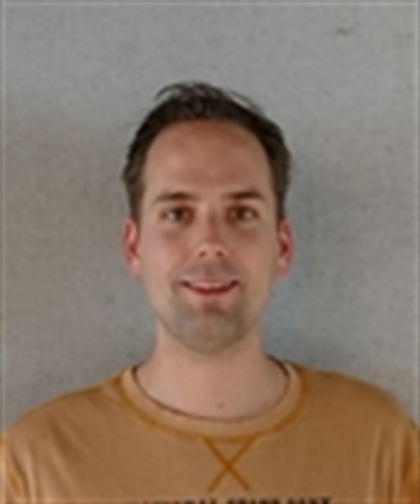 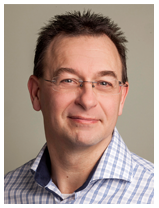 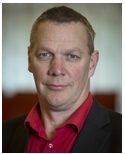 Ben Jonkman
Projectleider planvorming  en peilbesluiten
Winfried van Leeuwen
Gebiedsbeheerder
Bert de Groot
Hoogheemraad
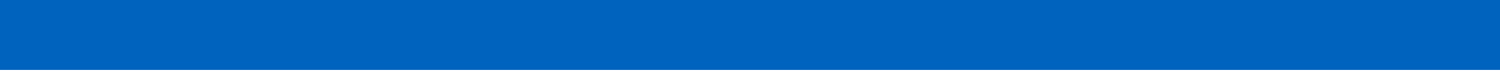 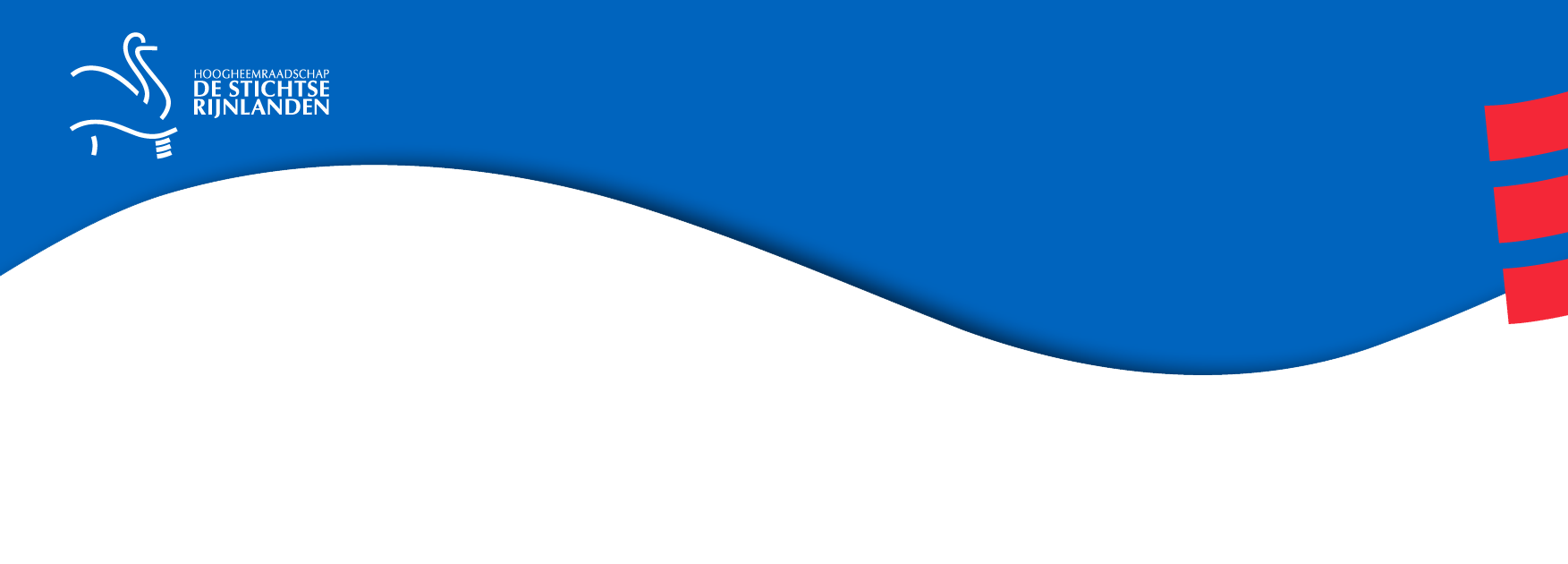 Programma
Informatie delen
Maatregelen deelgebied Wijk - Raamwaterplan Eiland van Schalkwijk
Peilbesluit
Voorstel waterpeilen

Koffiepauze 

In gesprek over uw ervaringen, klachten en/of ideeën
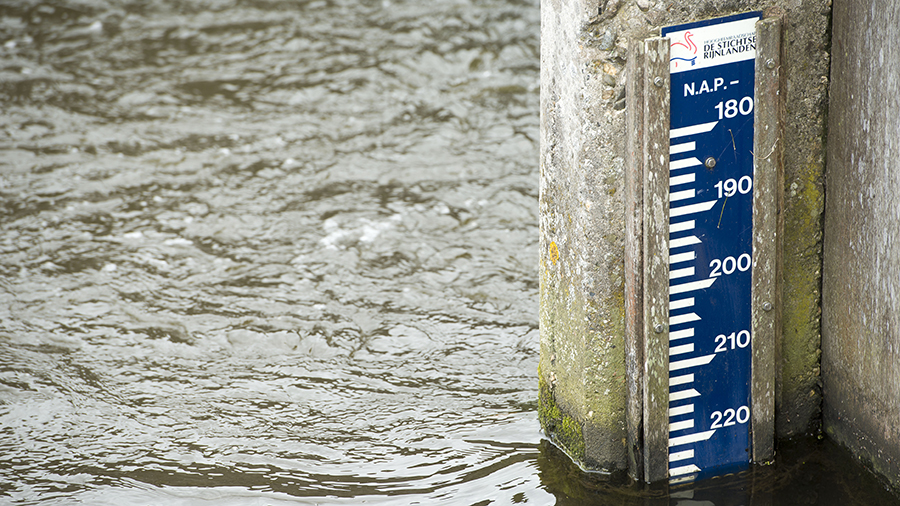 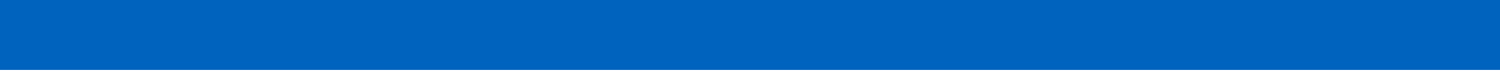 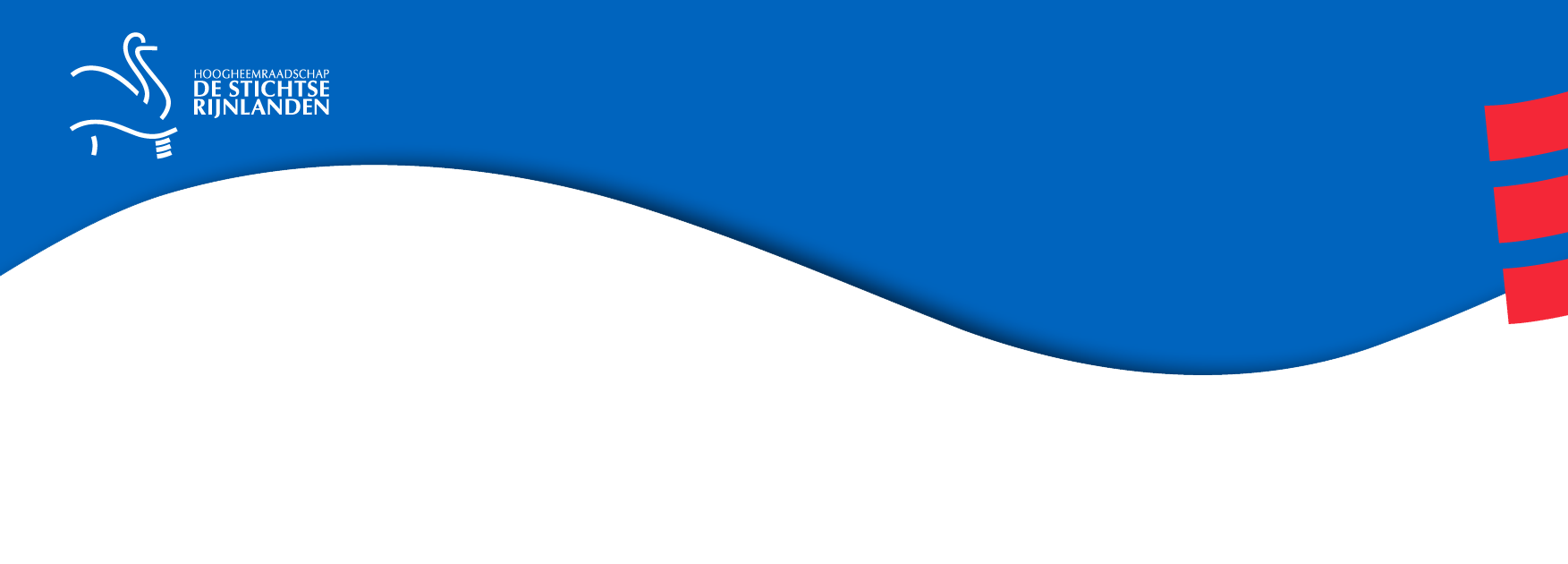 Raamwaterplan 
Eiland van Schalkwijk
Aanleiding destijds waren actuele knelpunten in het watersysteem, maar ook plannen en projecten van gebiedspartners binnen het Eiland van Schalkwijk. 


Uitvoeringsstrategie voor wateraanvoer, waterafvoer, wateroverlast, veiligheid en schoon water. Omslag ingezet naar gezamenlijke verantwoordelijkheid

”Basisstrategie waterschapstaken” 

2. 	Aanvullende strategieën 
Voor extra waterbeheer, de zogenaamde “diensten”, vraagt het waterschap een bijdrage van belanghebbenden. Denk hierbij bijvoorbeeld aan de extra wateraanvoer tijdens de nachtvorstperiode voor de fruittelers.

Sinds 2015 aan de slag gegaan:
- Inundatiepolder Blokhoven
- Verruimen watersysteem
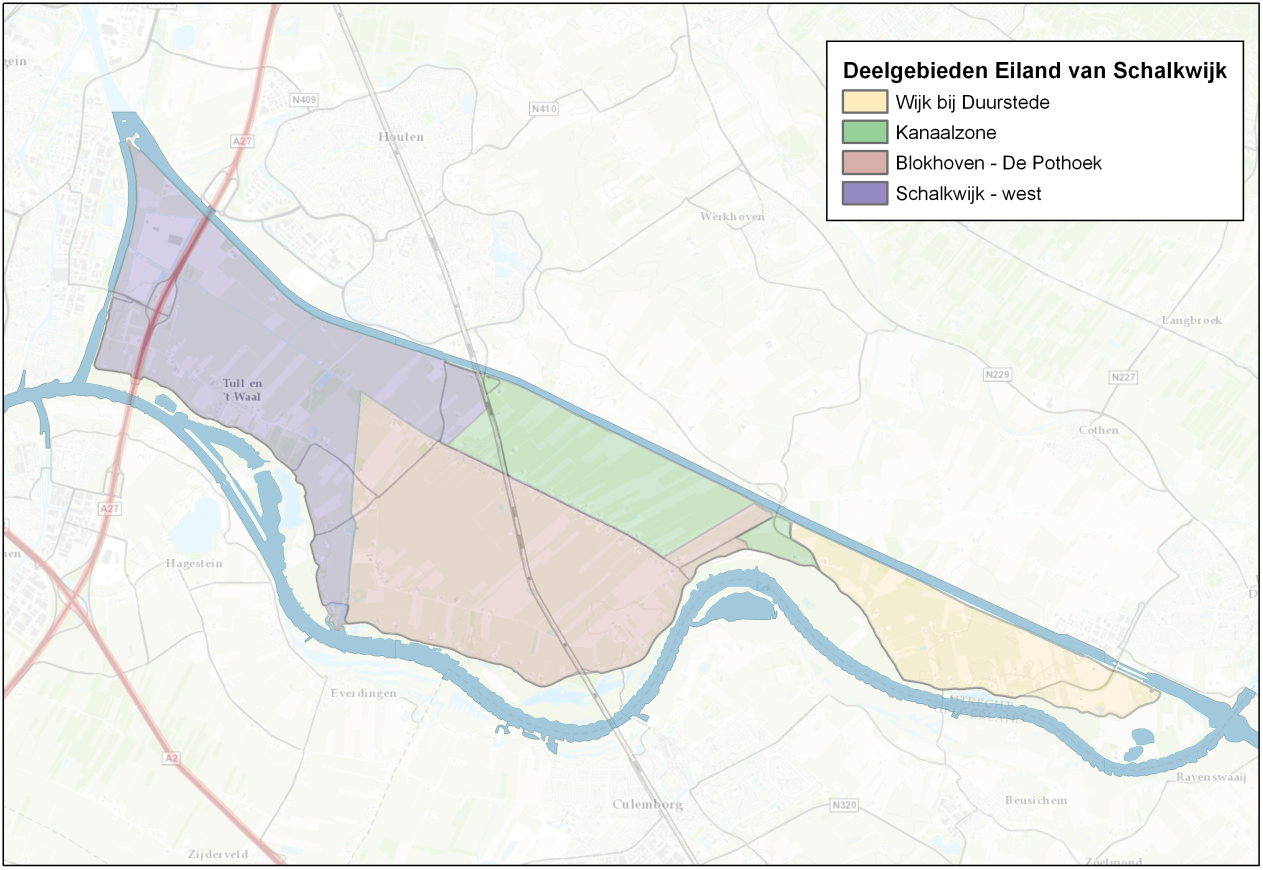 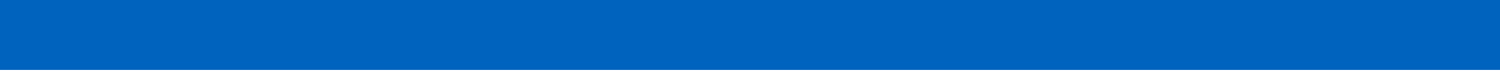 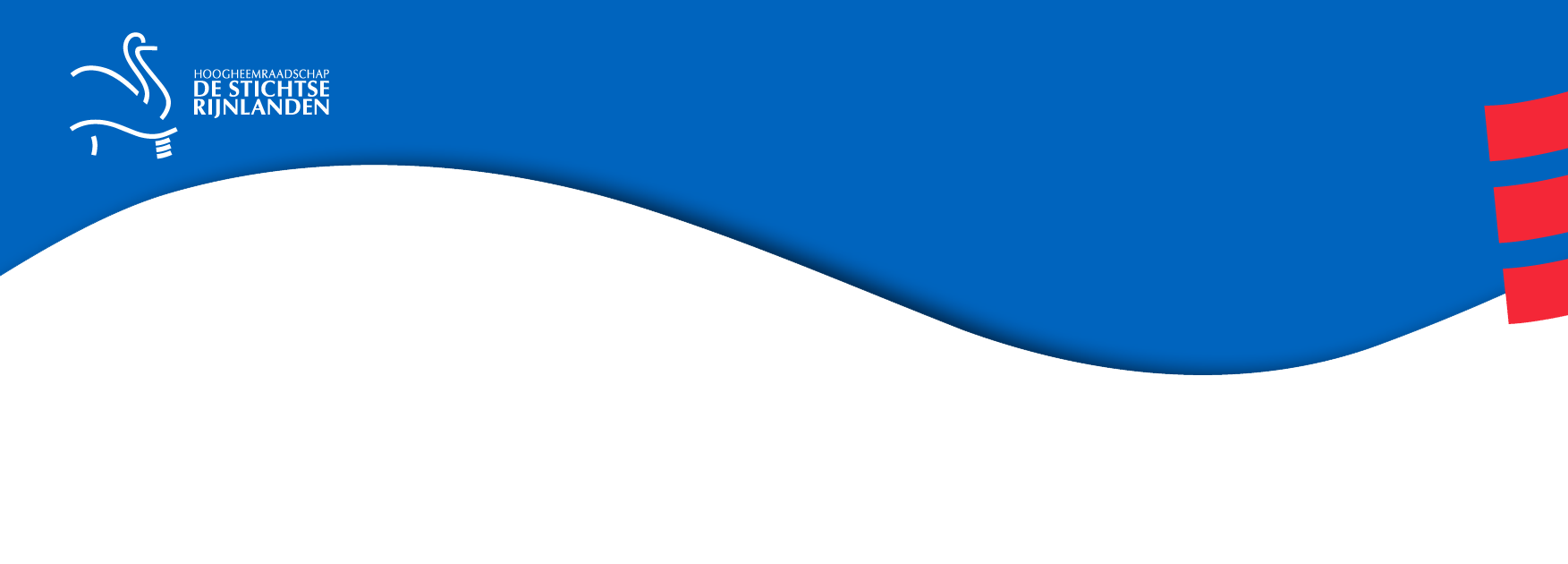 Watersysteem deelgebied 
Wijk bij Duurstede
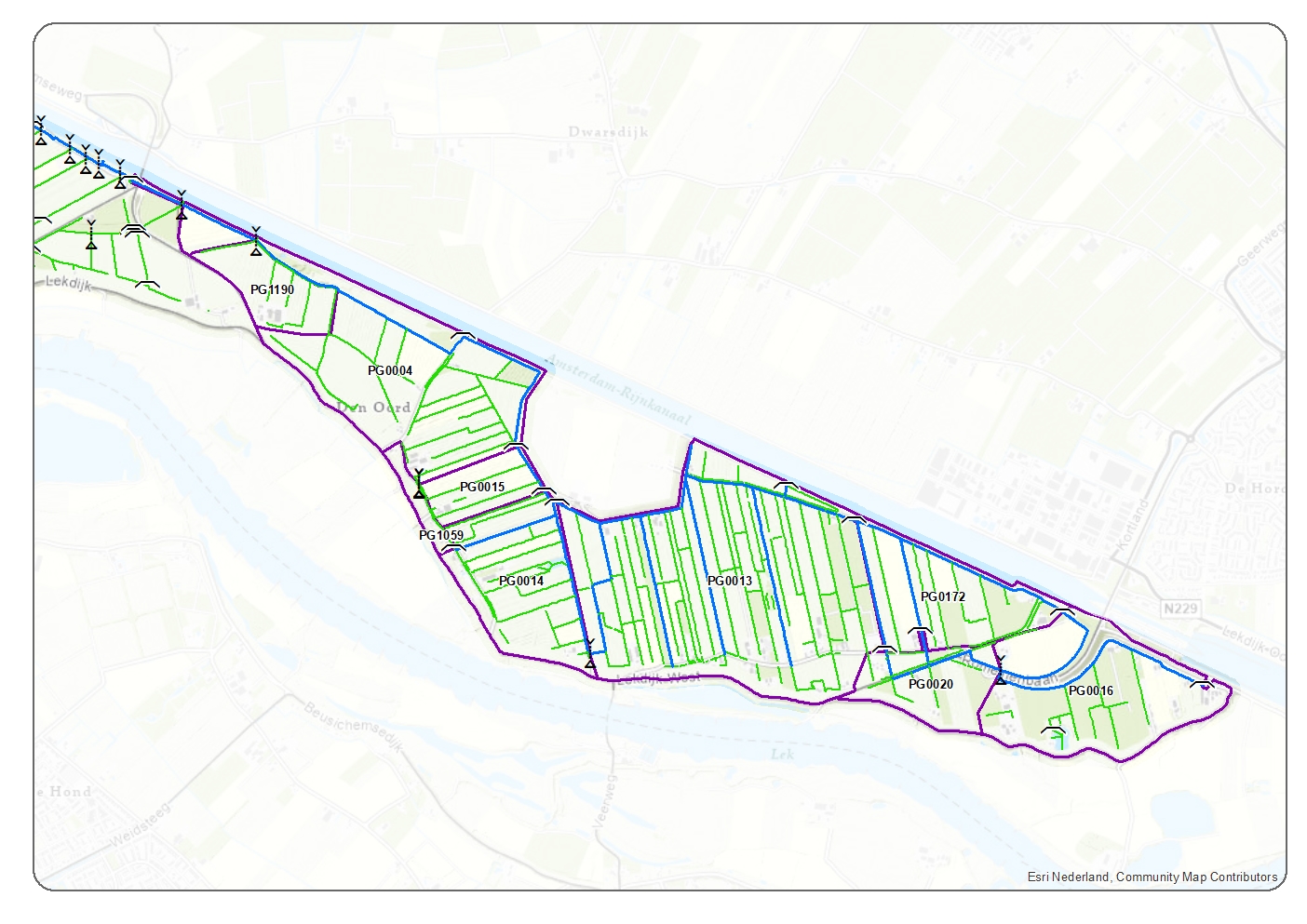 Gemaal Goyerbrug
Inlaat sluis zuid
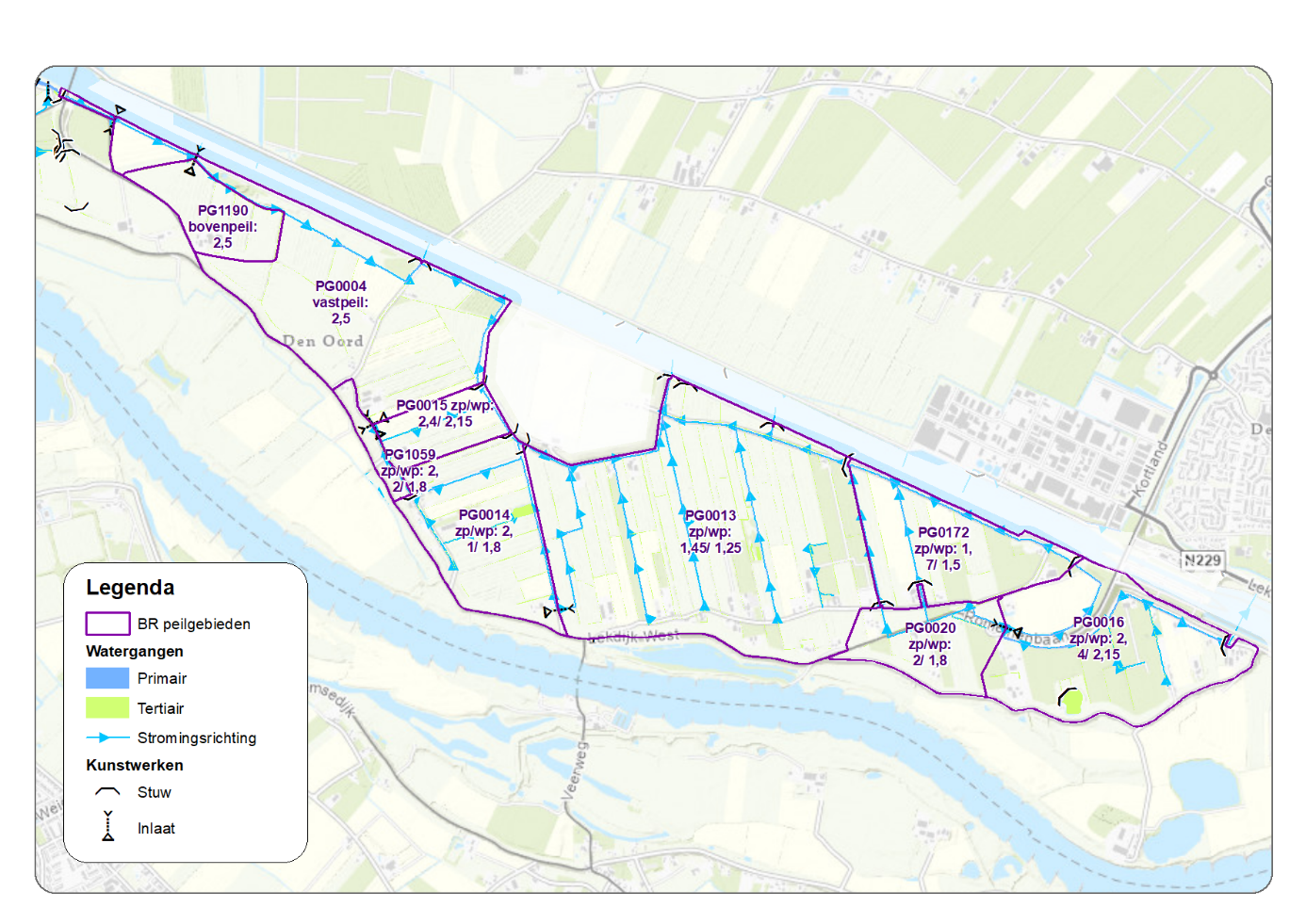 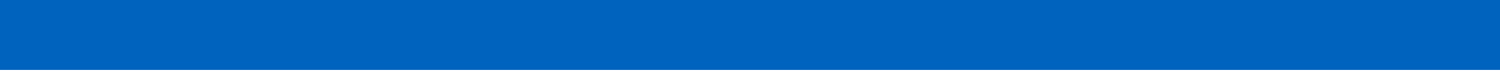 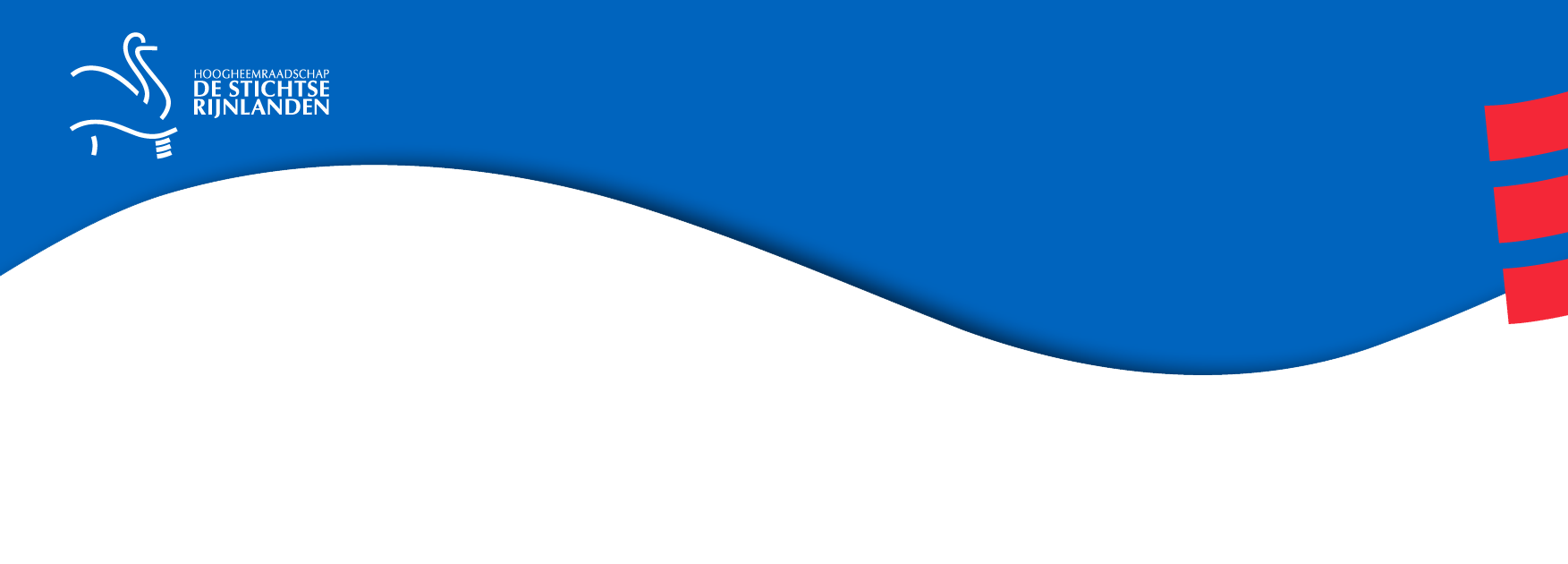 Maatregelen watersysteem
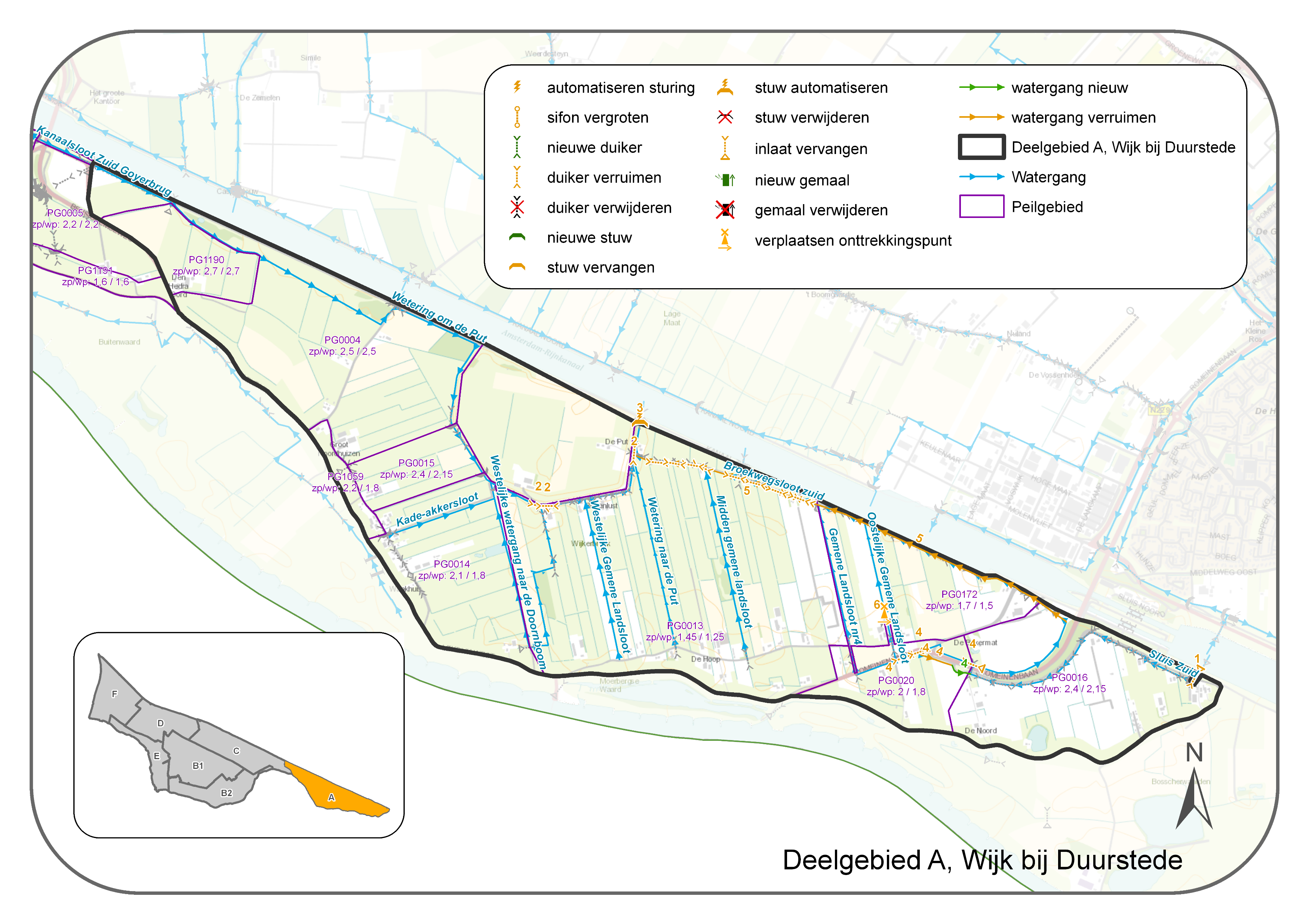 Vernieuwen stuw
Lokale knelpunten en tertiaire kunstwerken
Inlaatvoorziening aanpassen
Verplaatsen onttrekkingspunt
Verbinding betere  wateraanvoer
Factsheet deelgebied Wijk bij Duurstede (DM848697)
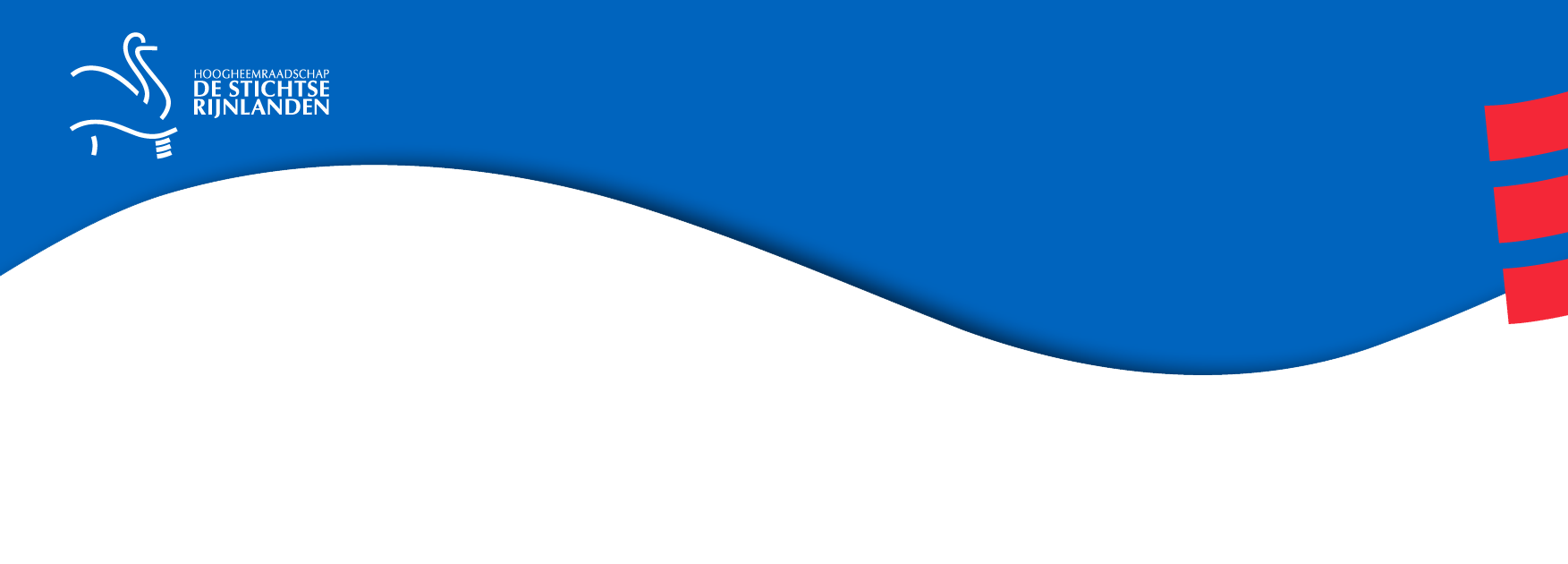 Wat is een peilbesluit?
Waterpeilen vastleggen voor een bepaald gebied (peilgebied)

Voor oppervlaktewater, niet voor grondwater

Functie van gebied is het uitgangspunt

Brede afweging

Peilbesluit = actueel
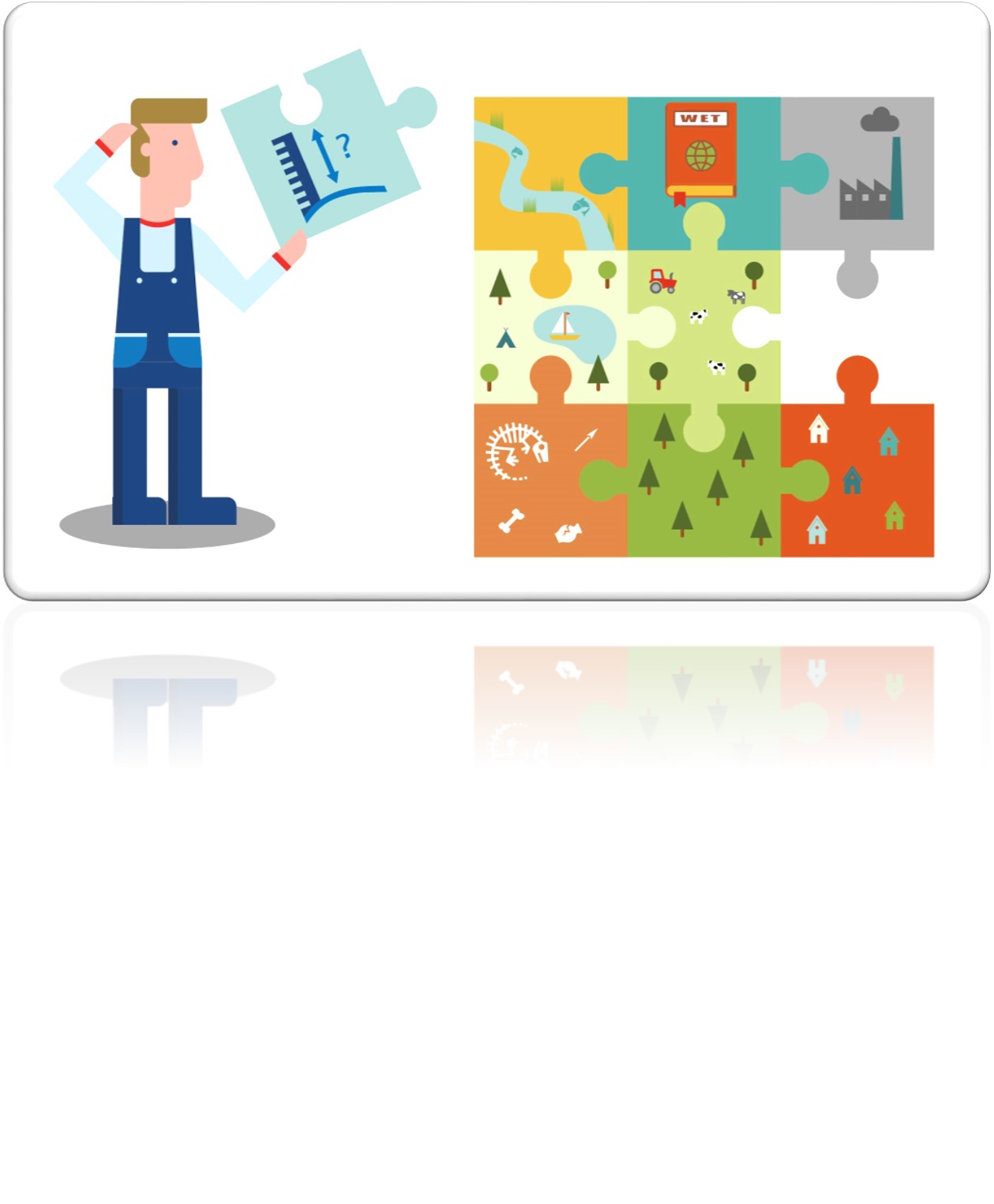 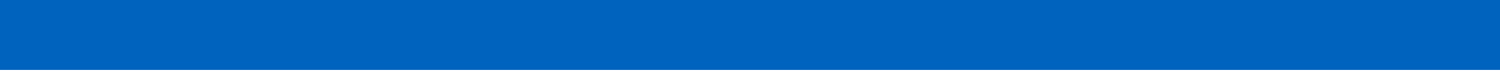 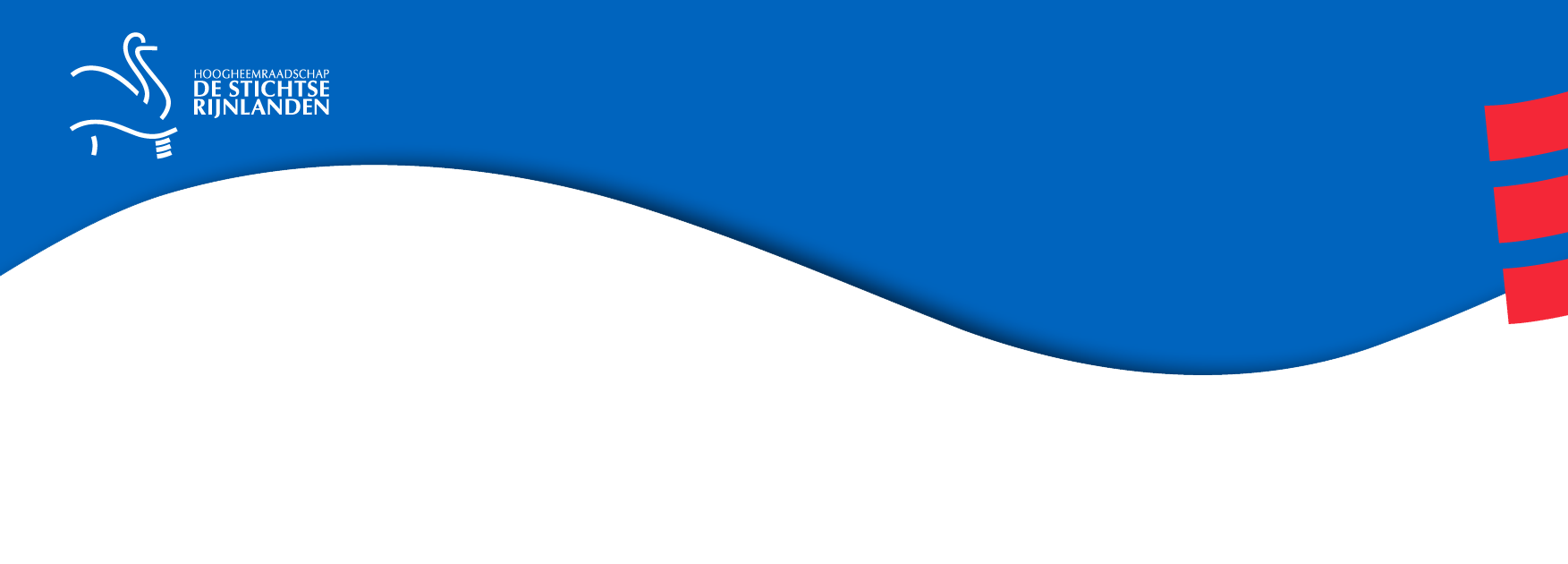 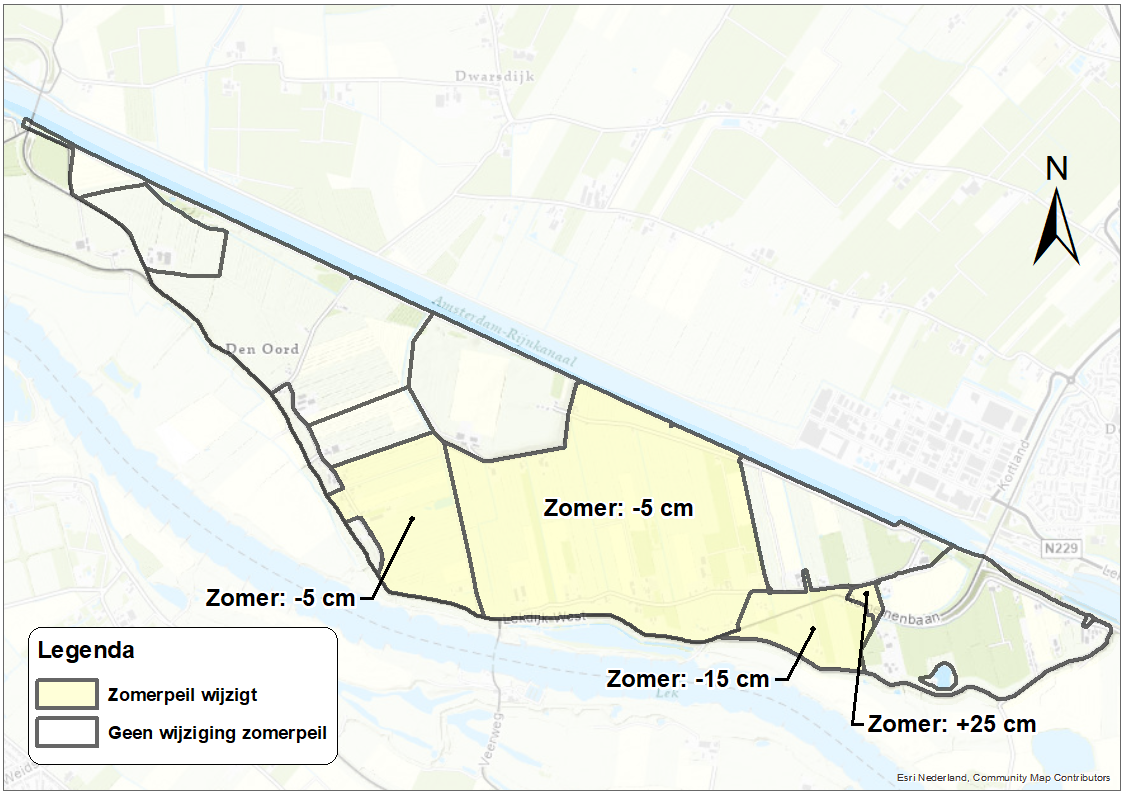 Peilvoorstel:  veranderingen zomerpeil
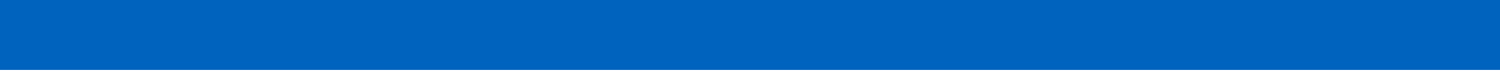 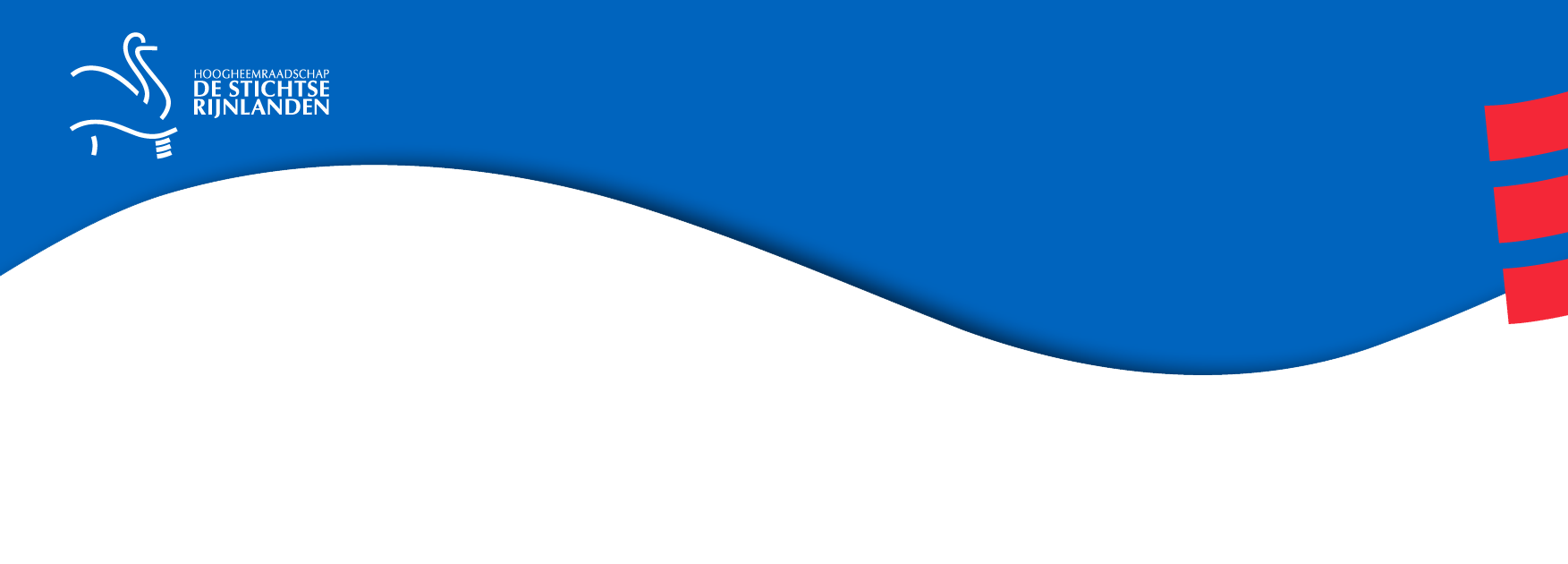 Voorstel:  veranderingen winter
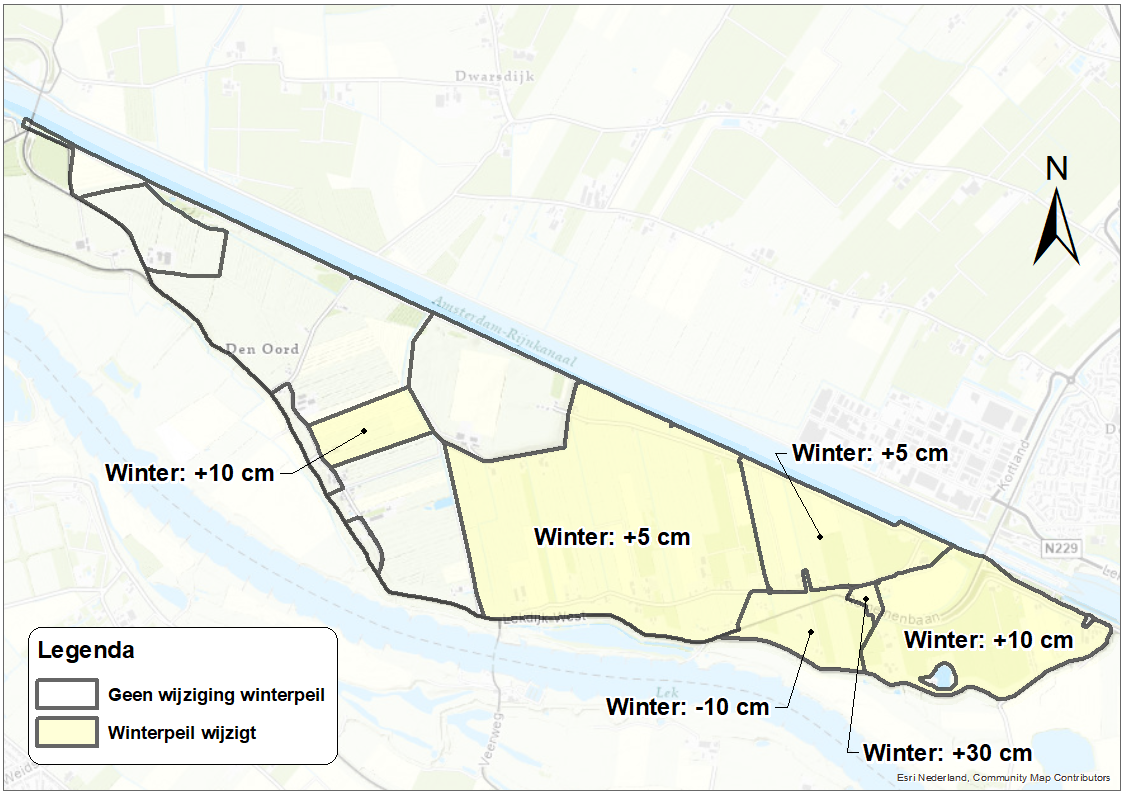 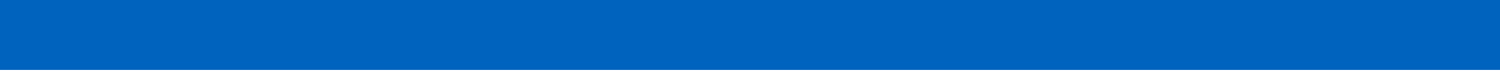 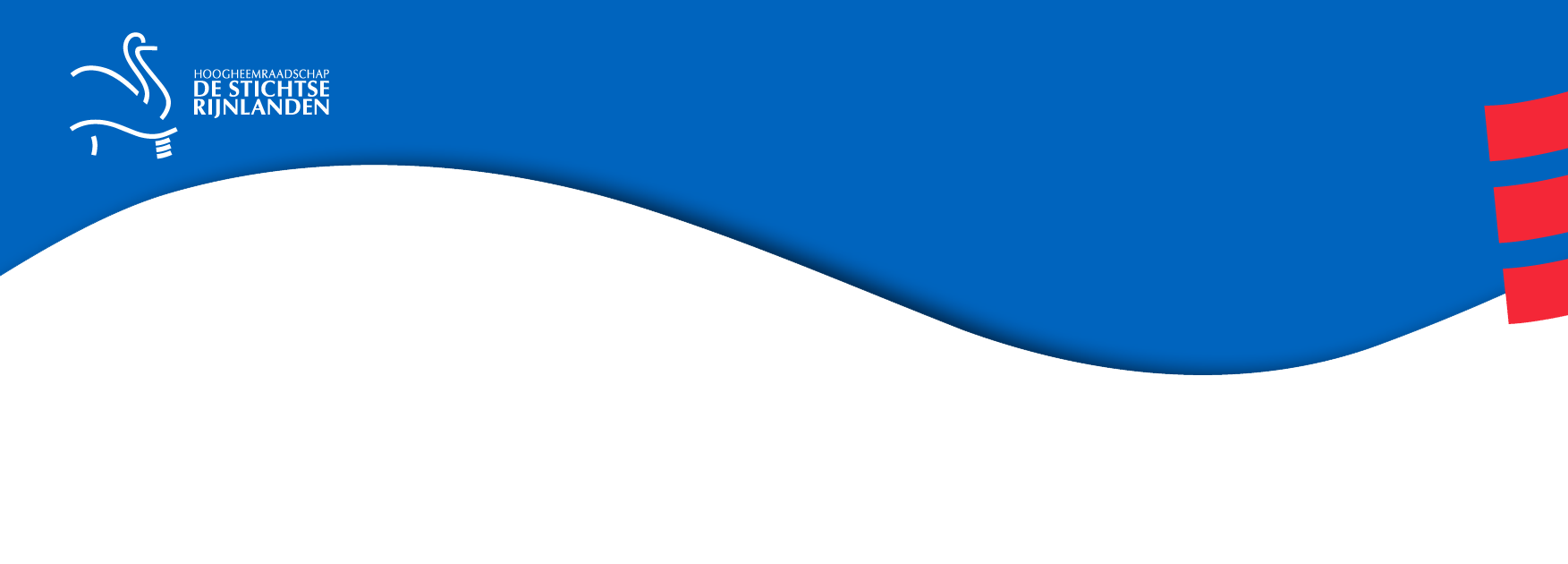 Hoe verder?
Vanavond	Verder met u in gesprek

2024 / 2025	Uitwerken peilbesluit

Begin 2025	Wijziging peilbesluit Eiland van Schalkwijk voor deelgebied Wijk 
				–> wordt eerst ter inzage gelegd 

2025 		Realisatie maatregelen

Begin 2026	Baggeren deelgebied Wijk




2024 – 2026 	Uitwerken andere deelgebieden
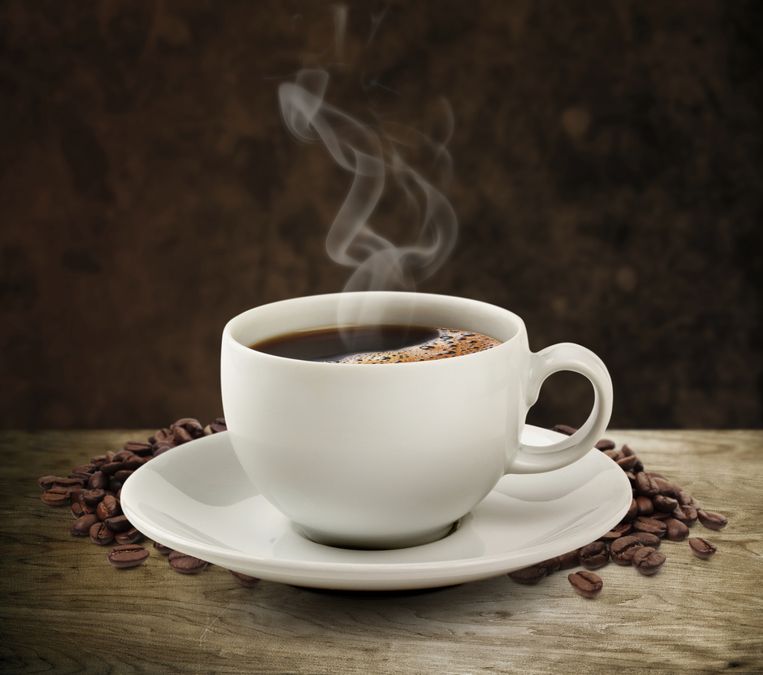 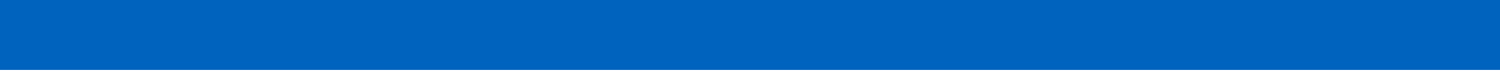 Kijk ook eens op
www.destichtserijnlanden.nl